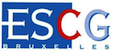 Public Speaking and Speech WritingPr. Victor Ferry
ESCG
2015-2016
Rappel
Conseils pour votre CV en anglais / questions de traduction
Observation/ Évaluation de CV
Exercice: rédaction de votre branding statement
Review
Purposes:

Exercise you ability to speak and write in  English
Develop your skills for argumentation and rhetoric
Learn a new business field: public speaking industry
5 canons of rhetoric

Invention
Disposition 
Style
Memory
Performance
Learning a new business field: public speaking industry
A public speaking agency:
communicatingeu.com
Communicating europe provides 3 types of services:

Writing skills training
Media training
Communication skills training
[Speaker Notes: L’idée est que les compétences que vous apprenez dans ce cours et la manière dont on travaille, notre méthode de travail peut se vendre. C’est intéressant pour vous de voir comment ceux qui ont réussi dans le domaine s’y prennent: quel est leur business model? Quelles sont leurs cibles? Qu’est-ce qu’on peut faire mieux qu’eux? Quelle niche nous pourrions trouver dans le domaine?]
“We analyse what makes a great piece of writing. We show you examples of good and not-so-good pieces of writing and ask you make judgements and draw conclusions. Then you then take this learning and practise on your own texts.”

We use the same method in this class:
Instruction/Observation/Production/ Feedback
[Speaker Notes: QUESTION: De quel canon de la rhétorique il s’agit? (vous savez qu’il y a  5 canons de la rhétorique: invention, disposition, style, memory, performance)]
Video analysis and feedback
You learn by doing. We film you and give you feedback to help you present with clarity and confidence.
Communicating Europe+ builds the confidence of hundreds of people from a wide variety of Brussels based associations, institutions and companies.
Contact us
If you would like to rehearse and refresh your presentations contact us at info@communicatingeu.com
Let’s see what we can do to help you.
Instruction: conseils pour la rédaction de votre CV
Les cinq canons de la rhétorique:

Invention
Disposition
Style
Mémorisation
Performance
Invention
Se poser les bonnes questions pour trouver la matière de votre discours
Première étape: Qui suis-je? 
Quelles sont mes plus grandes forces? 
Qu’est-ce que je sais faire mieux que les autres? 
Quelles sont mes réalisations? 
Qu’est ce que j’ai appris? 
Quelles sont les preuves de mes compétences?

=> Demandez à vos camarades de répondre aux deux premières questions pour vous, faîtes de même pour eux.
Étape 2: À qui je m’adresse? Qu’est-ce que je peux apporter? 

 Quelle est la spécialité de l’entreprise à laquelle je m’adresse? 
 Quelles sont ses valeurs? 
 De quoi les dirigeants de cette entreprise sont fiers? 
Avec quel type de personne ils ont envie de travailler? 
Quels genres de tâches on me demandera quand je travaillerai dans cette entreprise?
Vous allez organiser votre matière en quatre grandes catégories:

Work experience
Competences and skills
Accomplishements
Education

Et passer à la disposition
Disposition
3 types de disposition pour votre CV: 


Chronologique
Fonctionnel
Chrono-fonctionnel
Chronologique
Présentation de votre histoire professionnelle
 Pertinence:
Si votre parcours parle pour vous
Si vous avez une longue expérience
S’il n’y a pas de trous dans votre carrière
Si vous ne voulez pas prendre de risques
Fonctionnel
Mettre l’accent sur votre gamme de compétences
Demande un plus grand travail de réflexion/rédaction
Pertinence:
Si votre parcours ne parle pas de lui-même / si vous devez donner de la cohérence à votre parcours (si avez une carrière à trous, si avez fait des choses très différentes, si avez une courte histoire dans l’emploi)
Pour démontrer que vous avez les compétences requises pour un job précis
Chrono-Fonctionnel
Synthétiser les compétences acquises au fil de vos expériences
Pertinence :
Vous êtes fraichement diplômés mais vous avez peu d’expérience
Pour donner du sens à votre parcours
[Speaker Notes: C’est très intéressant de distinguer « Expérience highlights » et « employement history »]
To read more about the three types of CV:

http://www.interview-skills.co.uk/free-information/successful-cv-writing/different-types-of-cvs.aspx
Style
Clarté, simplicité, efficacité, cohérence
Aucune faute d’orthographe/ de typographie
Pas de mots en majuscules
Ni trop chargé, ni impression de vide
Classique ou original?
Observation
Invention: The candidate gives good reasons to believe that he/she is skilled and professional
              2		        3		        4		      5
Invention: It is clear what the candidate is willing and able to do 
1		       2		        3		        4		      5
Disposition : The CV is engaging 
 1		       2		        3		        4		      5
Disposition & Style: The CV easy and enjoyable to read
 1		       2		        3		        4		      5
Style: Grammar, spelling and punctuation are perfect
1		       2		        3		        4		      5
La section « Proved marketing communications experience » est bien nommée et abondamment justifiée 
Nombreux exemples de projets, de missions et de tâches accomplies
 Exemple: Shaped all public relations including release writing, online and traditional distribution, blogs, media relations and ghost writing; Efforts resulted in extensive press exposure, including newspaper, magazines, online and TV 
Il y a des chiffres qui donnent un caractère objectif et concret aux résultats annoncés
Invention: It is clear what the candidate is willing and able to do 
1		       2		        3		        4		      5

La section « Key areas of expertise » donne une idée claire des compétences du candidat 
Le candidat donne également des descriptions précises des tâches qu’il peut accomplir et des personnes avec qu’il travaille ou a travaillé. 
Exemple: Work with Chief Creative Officer to assess client needs and plan account creative strategy for clients ranging from corporate, publishing, nonprofit, entertainment and municipalities  (répond à “Quoi? Avec qui? Pour qui?)
Mais le candidat ne montre rien de ses motivations
C’est très strict
C’est chargé: on sent que la lecture va prendre du temps
Néanmoins: il s’agit d’un senior, ayant déjà occupé des fonctions de direction dans son domaine. À ce niveau là, les recruteurs prennent le temps de la lecture
On distingue 4 sections dans le CV, mais elles ne ressortent pas suffisamment 
Dès la première phrase, le lecteur est confronté à du jargon, des termes techniques
Il serait utile de faire ressortir une compétence, un domaine d’expertise ou des mots clefs pour résumer chaque expérience du candidat 
Problème de disposition: dans la section « education with highest honnor & professional accomplishement », les compétences informatiques sont peu pertinentes
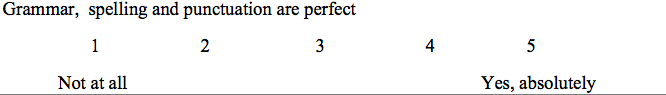 Rien à signaler
Exercise: write down your branding statement
What is a branding statement? 

One-two sentences answering 3 questions: 

What are you the best at? 
Who do you serve? (What is your mission?)
How you do it uniquely?
Difficulty:

You need to stand out from concurrence
You shouldn’t look arrogant or too good to be true
When/Where will you use your branding statement? 

On your CV
On linkedin
To answer the question « what do you do »?
To anwser the « Tell us about yourself » part of a job interview
Sales Person
“I am a mature, positive and hardworking individual, who always strives to achieve the highest standard possible, at any given task. I posses excellent communication skills and I have the ability and experience to relate to a wide range of people. I enjoy learning new things, I can work very well under pressure and I have the sales experience to handle customer complaints and solving problematic situations.”
[Speaker Notes: PB: it could be any body.]
Project Manager
“I am an energetic, ambitious person who has developed a mature and responsible approach to any task that I undertake, or situation that I am presented with. As a graduate with three years’ of experience in management, I am excellent in working with others to achieve a certain objective on time and with excellence.”
[Speaker Notes: Et il y a une petite musique qui doit être agaçante quand on lit des tonnes de CV: « I am a bla and bla »]
My passion is to observe how humans speak and write, to get inspiration from their successes and mistakes, to develop tools and exercises, to work hand in hand with motivated people who are willing to become better speakers, better writers, better leaders.
Quelques ressources sur le branding statement: 

https://www.workitdaily.com/personal-branding-statement-steps/
https://www.linkedin.com/pulse/get-noticed-how-build-personal-branding-statement-jay?trkInfo=VSRPsearchId%3A4256199601479375673575%2CVSRPtargetId%3A6036997003685154816%2CVSRPcmpt%3Aprimary&trk=vsrp_influencer_content_res_name
https://www.linkedin.com/pulse/how-identify-your-personal-brand-write-branding-statement-david-hults?trkInfo=VSRPsearchId%3A4256199601479375774491%2CVSRPtargetId%3A6131874045966241792%2CVSRPcmpt%3Aprimary&trk=vsrp_influencer_content_res_name
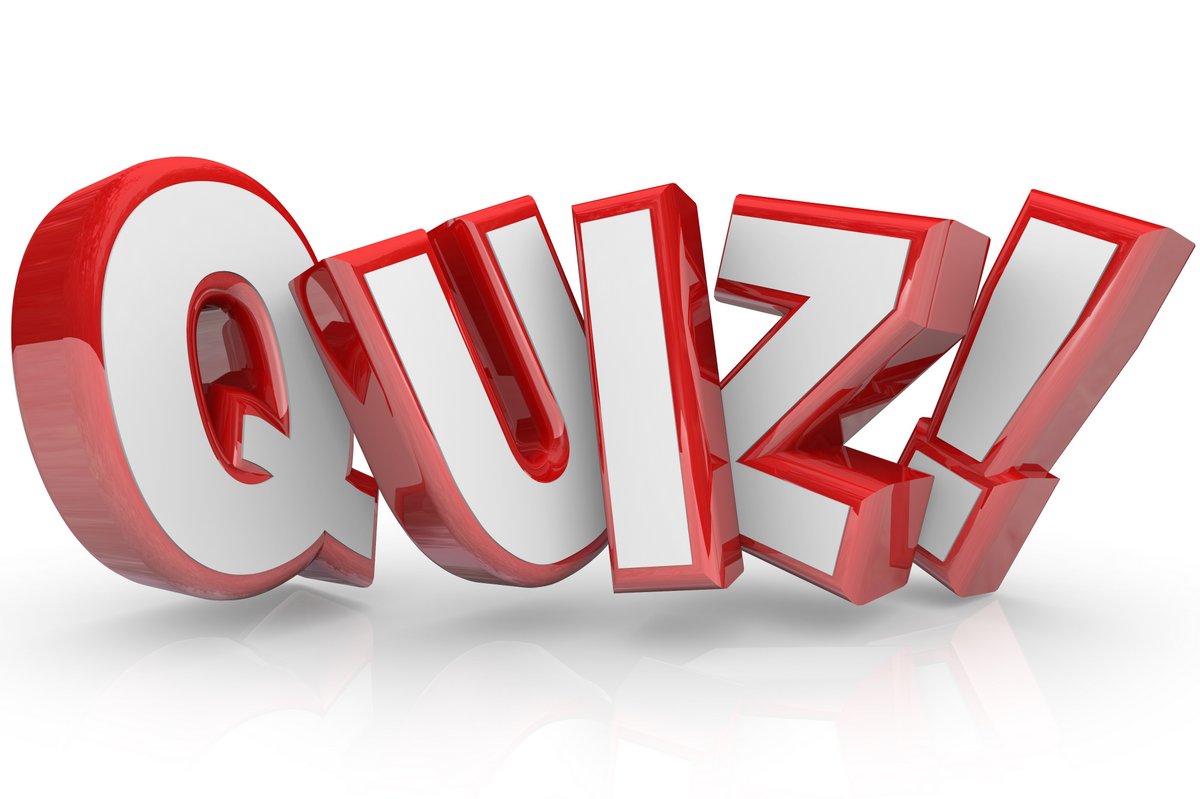 1. In this course, we use the following method: 

Theory, theory & theory: we only focus on concepts
Instruction, observation, production, feedback: we mix theory and learning by doing
2. The 5 canons of rhetoric are: 

Invention, production, style, memory, performance
Invention, disposition, selection, memory, performance
Invention, disposition, style, memory, performance
3. « How to use your voice effectively? »; « Posture, body language & gesture »; « Techniques to manage the nerves on the day ». This is all about:

Invention
Performance
Memory
4. There are three main types of CVs:

Chronological, functional, chrono-functional
Chronological, analytical, functional
Analytical, conceptual, chronological
5. This looks like a:

A chronological resume
A functional resume
A chrono-functional resume
6. A branding statement is a statement of one-two sentences answering 3 questions: What are you the best at? Who do you serve? How you do it uniquely? 

This is totally wrong
This sounds true
1.B
2.C
3.B
4.A
5.B
6.B